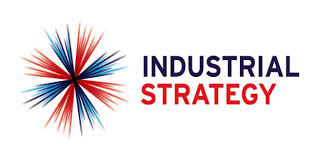 South East Local Industrial StrategyRural Working GroupPresenter: Helen Russell / Sharon Spicer Date: 8th October 2019
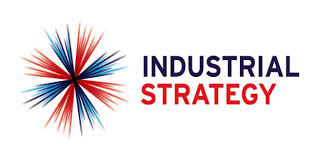 Grand Challenges
2.4% R&D target
Five Foundations
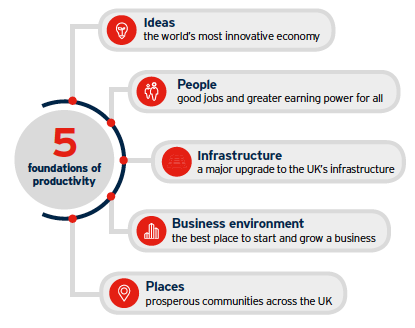 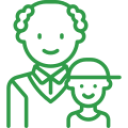 Technical Education & Training
Ageing society
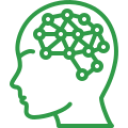 Housing Deals & TCF*
Artificial intelligence  & data
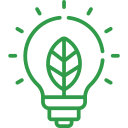 Invest-ment Funds
Clean Growth
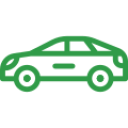 Stronger Towns & FHSF^
Future of mobility
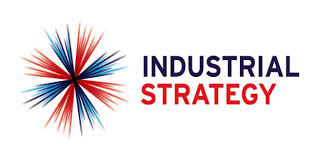 Working towards a local industrial strategy
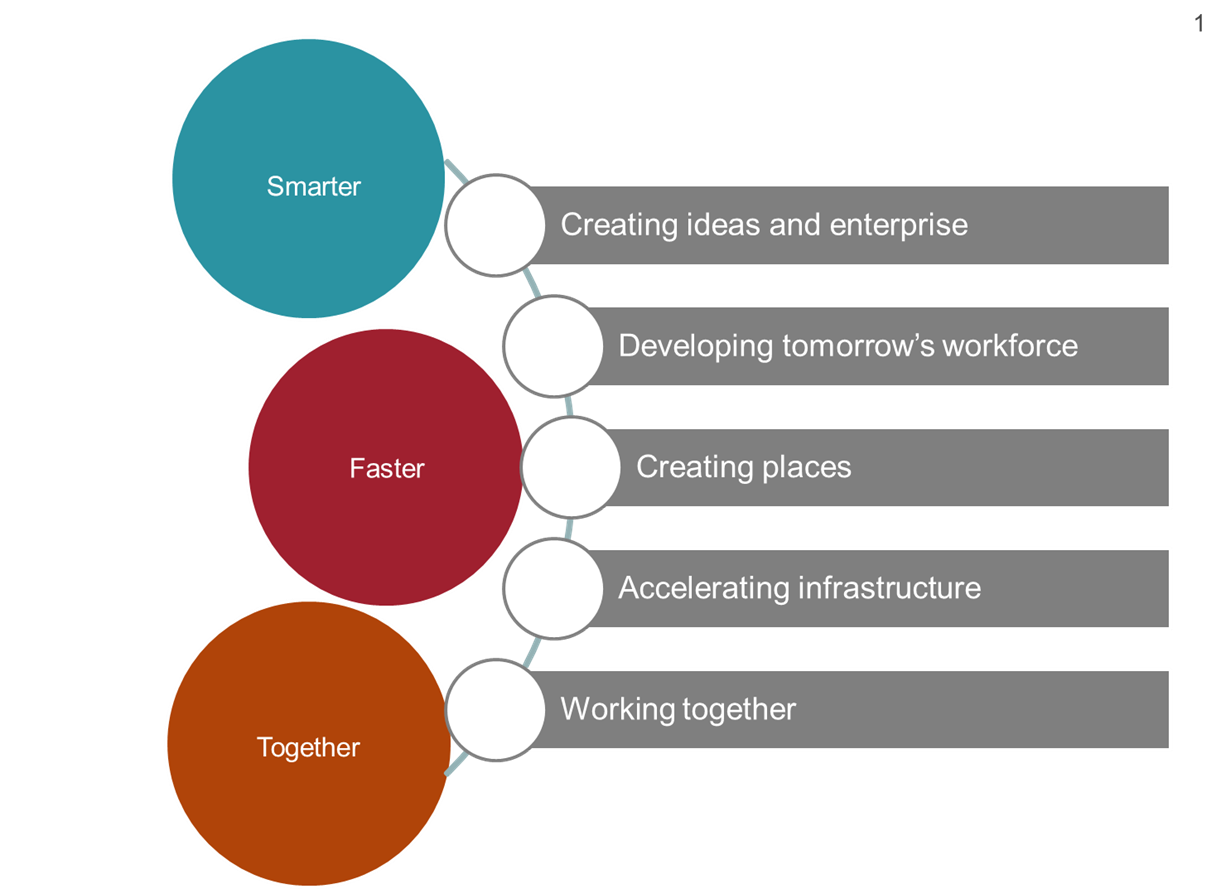 Vision and Priorities
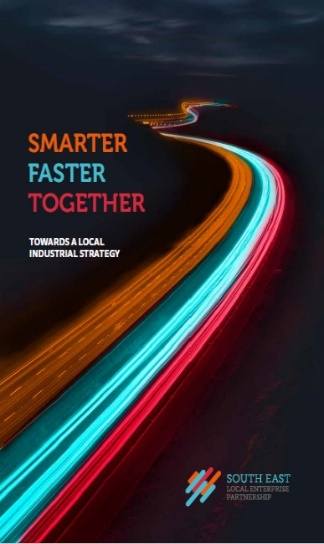 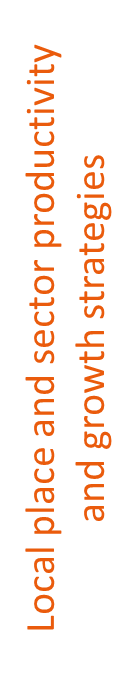 Strategic Opportunities & Challenges
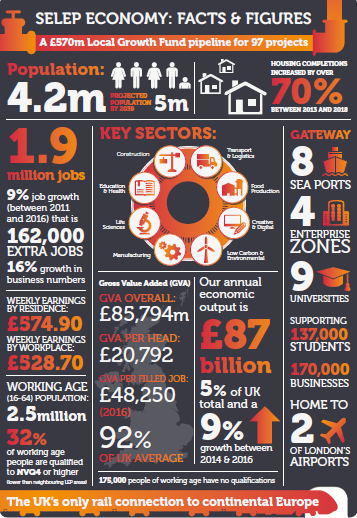 South East 
Local Industrial Strategy
South East 
Local Industrial Strategy
Grand Challenges
Foundations of Productivity
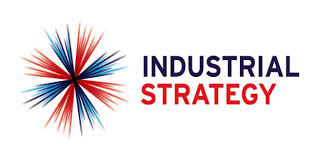 Timelines
July – September                               October - November                       December – March 2020
We are currently here!
Initial observations
Strengths
Weaknesses
Home to growing sectors – Creative, Life Sciences, Maritime and Low Carbon
Has a strong culture of Enterprise
Internationally important transport network, more so after Brexit 
Strong track record of attracting Inward Investment
A broad range of economic assets
Assets are clustered around London fringe, less so wider SELEP area
GVA data reveals that SELEP has a productivity challenge to overcome
Poor Economic Performance of the Coast
Significant pressure on the transport network
Threats
Opportunities
Fast paced population growth
Persistent and acute areas of deprivation
Business base is overwhelmingly made of SMEs
Dispersed nature of the geography mean assets are dispersed and competing 
Housing affordability and challenges to deliver housing growth
The creation of a stronger innovation culture
60% of the UK’s Garden Communities programme are located in SELEP
Transport Gateways will play a different role post Brexit
Greater Coastal and Rural contribution to economic growth
A powerhouse of research – 9 Higher Education facilities
Economy and Productivity Overview
Ideas
People
Business Environment
Infrastructure
Place
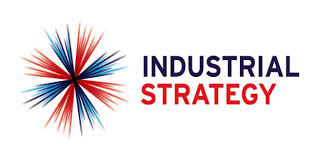 Routes to Engagement: LEP Events
Internal stakeholder – focused on contributions into the process and progress of the LIS development via established LEP/Federated structures. 
Thematic events - aimed primarily at business, academia and other partners to focus on developing qualitative evidence and specific interventions around the strategic opportunities and Grand Challenges.  
Partner events – planning local sessions with LAs, businesses, education, and business intermediaries, to consider the evidence and interventions that are emerging and input to the development.  
A wider ‘summit’ may also take place to engage with businesses and others on the LIS overall.

All feedback will be integrated into the evidence base
[Speaker Notes: Questions for natural assets workshop?
What are the biggest growth opportunities in our coastal and rural areas?
The area has many natural assets – our coastline, our rural landscape etc. but how do we best maximise these assets to better advantage? What challenges exist such as connectivity (physical and digital)?
What are the opportunities unique to a coastline of such scale? How can this support clean growth and community resilience e.g. water stress and flooding risks
How can we boost our visitor economy through our natural assets and beyond? What role can the creative and cultural sector play/TEPC?
How can these assets be utilised for growth and innovation of the agri-food and agri-tech sector, for a more self-sustaining economy?
How do we protect our natural assets and improve productivity at the same time?]
Grand Challenges
AI & Data
Clean Growth
We will put the UK at the forefront of the AI and data revolution
We will make the UK a global centre for artificial intelligence and data-driven innovation
We will help people develop the skills needed for jobs of the future 
We will support sectors to boost their productivity through artificial intelligence and data analytic technologies 
We will lead the world in safe and ethical use of data and artificial intelligence giving confidence and clarity to citizens and business
We will maximise the advantages for UK industry from the global shift to clean growth
We will develop smart systems for cheap and clean energy across power, heating and transport 
We will transform construction techniques to dramatically improve efficiency  
We will make our energy-intensive industries competitive in the clean economy 
We will put the UK at the forefront of the global move to high-efficiency agriculture 
We will make the UK the global standard-setter for finance that supports clean growth
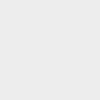 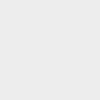 Grand Challenges
Future of Mobility
Ageing Society
We will become a world leader in shaping the future of mobility
We will establish a flexible regulatory framework to encourage new modes of transport and new business models  
We will seize the opportunities and address the challenges of moving from hydrocarbon to zero emission vehicles 
We will prepare for a future of new mobility services, increased autonomy, journey-sharing and a blurring of the distinctions between private and public transport 
We will explore ways to use data to accelerate development of new mobility services and enable the more effective operation of our transport system
We will harness the power of innovation to help meet the needs of an ageing society
We will support new products and services for the growing global population of older people, meeting important social needs and realising the business opportunity for the UK
We will support sectors to adapt to a changing and ageing workforce 
We will leverage our health data to improve health outcomes and UK leadership in life sciences 
We will support care providers to adapt their business models to changing demands, encouraging new models of care to develop and flourish
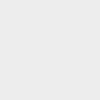 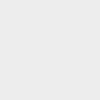 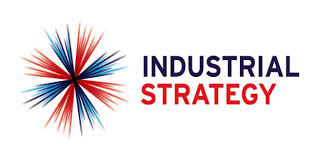 Questions for discussion
What are the unique opportunities for SELEP linked to our rural economies? 
What infrastructure improvements are needed to support future economic growth and productivity in rural areas?
What support is needed to help businesses innovation and growth?
How do you think SELEP could contribute to the grand challenges?